Heaps de Fibonacci
Lino Alves
Heap de Fibonacci
Heap de Fibonacci
Suporta conjunto de operações que constituem um mergeable heap.
Várias operações ocorrem em tempo amortizado constante.
Mergeable Heap
Qualquer estrutura de dados que suporta:
Make-Heap()
Insert(H,x)
Minimum(H)
Extract-Min(H)
Union(H1,H2)
Heap de Fibonacci
Além destas operações heaps de Fibonacci suportam:
Decrease-Key(H,x,k)
Delete(H,x)
Do ponto de vista teórico heaps de Fibonacci são desejaveis quando o número de Extract-Min e Delete são pequenos em relação a outras operações.
Essa situação ocorre por exemplo em alguns algoritmos para problemas em grafos.
Minimum Spanning Trees , Single-Source Shortest Path
Do ponto de vista prático, os fatores constantes e a complexidade de implementação tornam o heap de Fibonacci pouco desejável na maioria das aplicações.
Exceção para aplicações que manipulam grande quantidade de dados.
Heap de Fibonacci
Ineficiente para operação de Search.
Operações Delete e Decrease-Key exigem ponteiros para o objeto em questão.
Estrutura
Grau do nó x = numero de filhos de x
Cor ou Marca do nó x = indica se x perdeu um filho desde a última vez que x se tornou filho de outro nó
Um nó se torna desmarcado sempre que ele é feito filho de outro nó.
Função Potencial
t(H) = número de árvores na lista raiz de H
m(H) = número de nós marcados em H
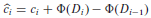 Função Potêncial
5 + 2x3 = 11
Criando um novo Heap
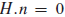 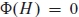 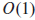 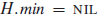 Inserindo um Nó
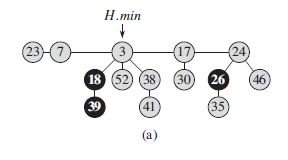 Inserindo um Nó
Inserindo um Nó
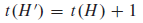 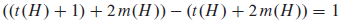 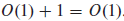 Unindo dois Heaps de Fibonacci
Unindo dois heaps de fibonacci
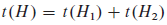 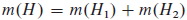 Extraindo o Nó Mínimo
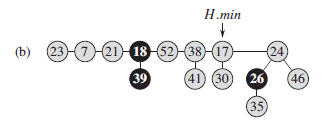 Extraindo o Nó Mínimo
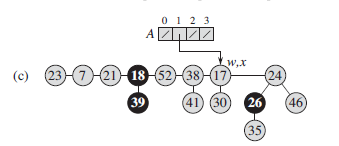 Extraindo o Nó Mínimo
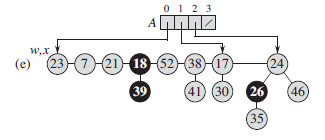 Extraindo o Nó Mínimo
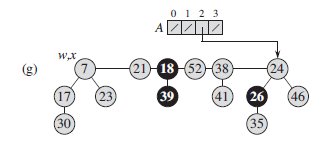 Extraindo o Nó Mínimo
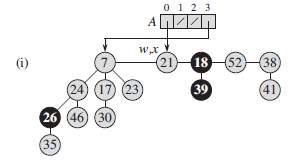 Extraindo o Nó Mínimo
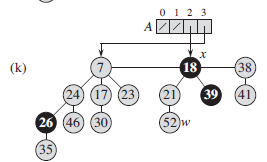 Extraindo o Nó Mínimo
Extraindo o Nó Mínimo
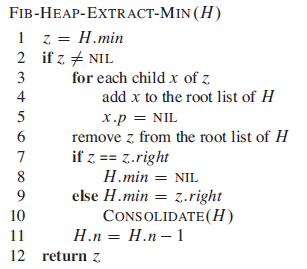 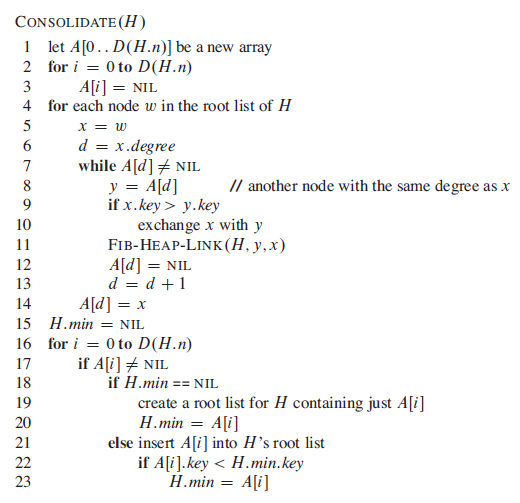 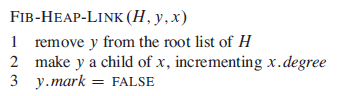 Custo de Extrair o Nó mínimo
D(n) = grau máximo dos nós de um heap com n nós
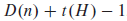 ( Custo real )
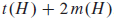 ( Potêncial inicial )
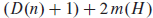 ( Potêncial final )
Mais a frente veremos que D(n) é O(log n)
Decrease Key
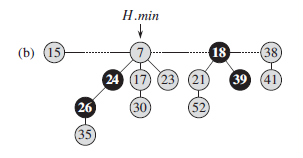 Neste caso o pai não estava marcado.
Decrease Key
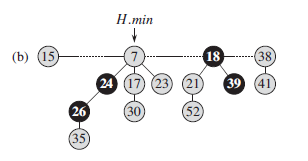 Neste caso o pai está marcado.
Decrease Key
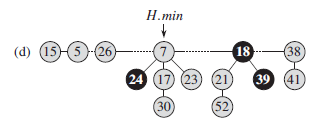 Decrease Key
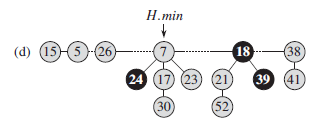 Decrease Key
Decrease Key
Custo do Decrease Key
c = quantidade de cortes
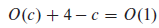 Delete
Limitando o grau máximo
size(x) = número de nós na sub-árvore onde x é raiz incluindo x
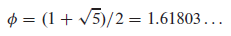 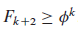 Limitando o grau Máximo
Seja x um nó em um heap de Fibonacci e k o grau de x. Então size(x) ≥  F(k+2) ≥ φ^k
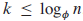 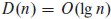 Limitando o grau máximo (detalhes)
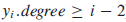 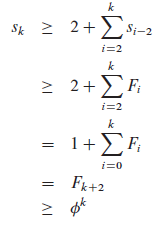